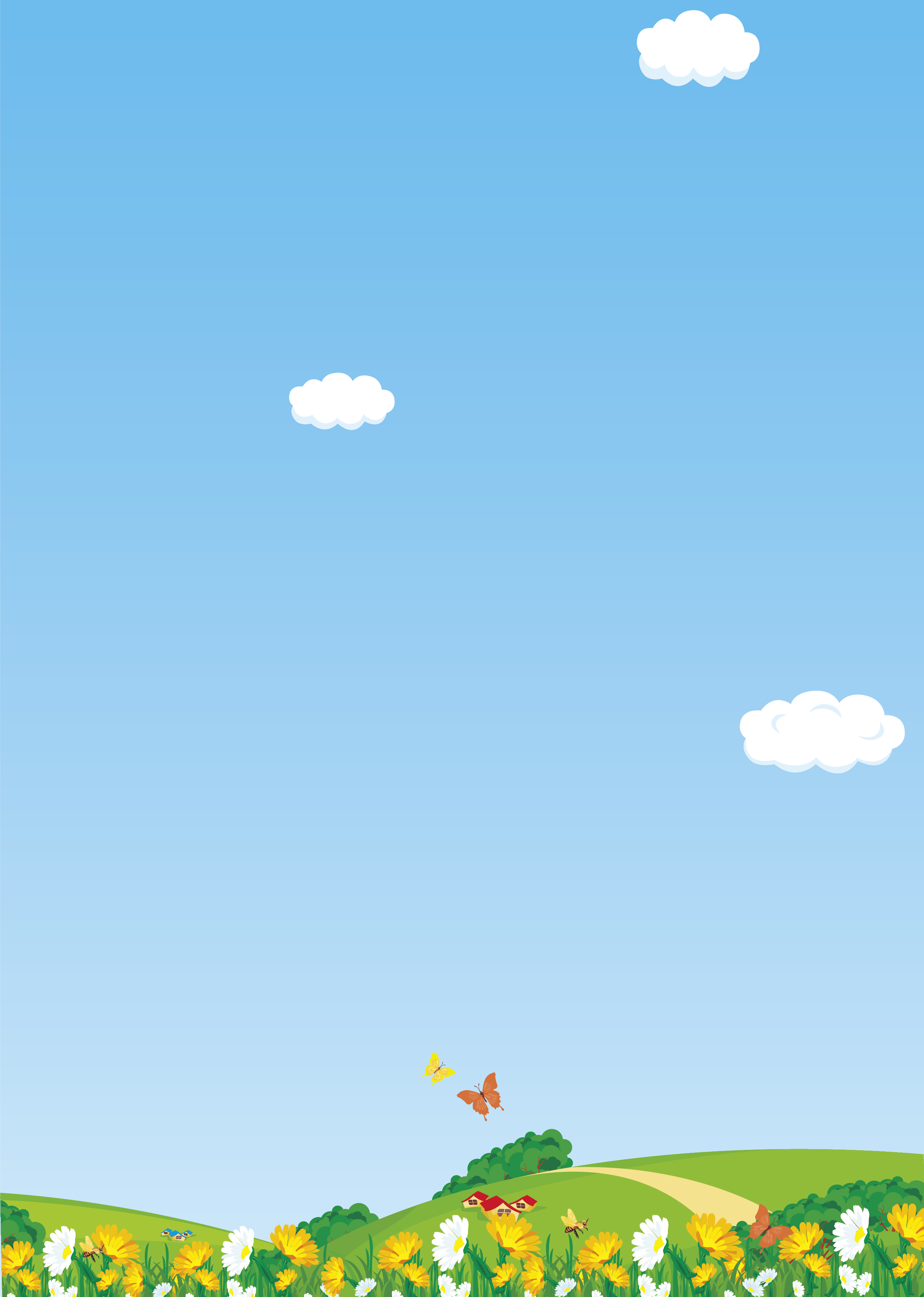 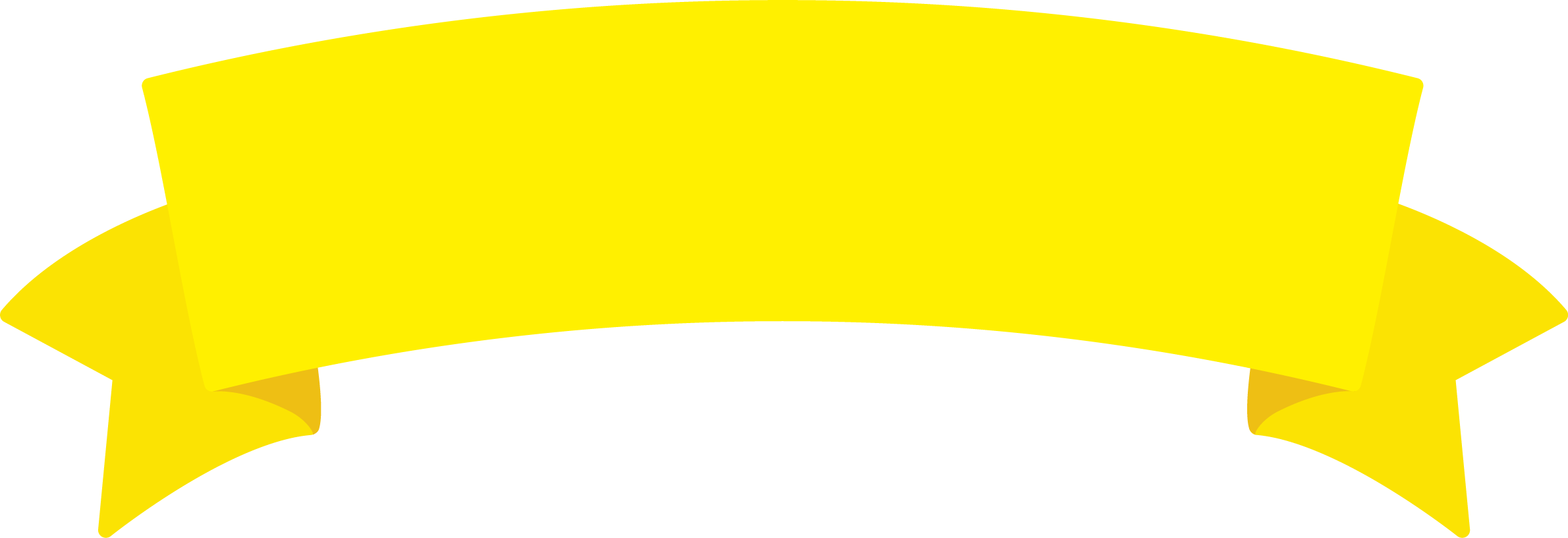 「自転車キッズ検定」
体験会参加者募集
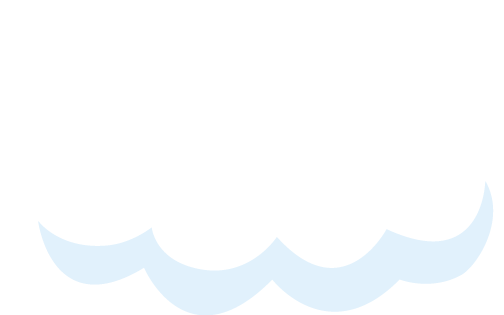 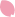 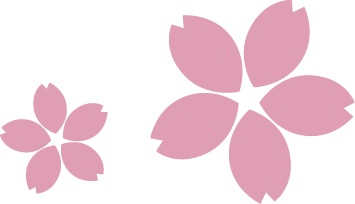 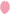 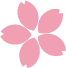 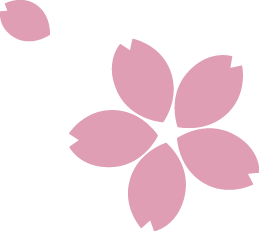 目指せ！自転車名人への道
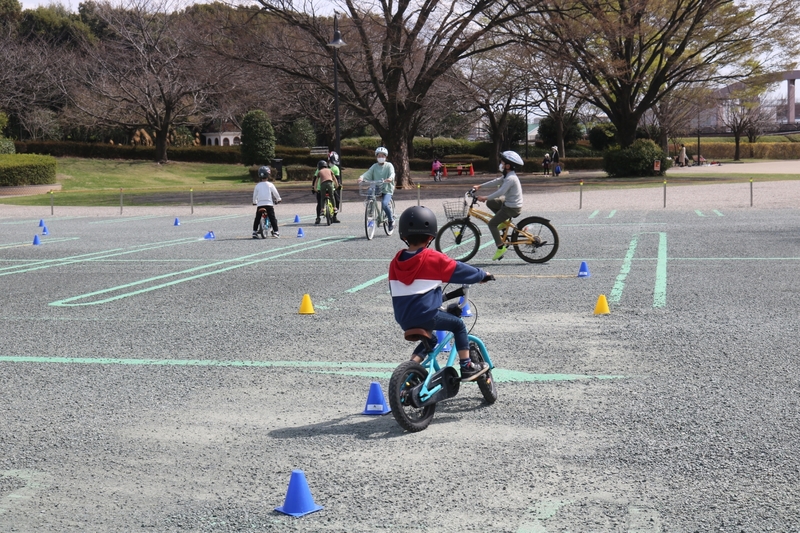 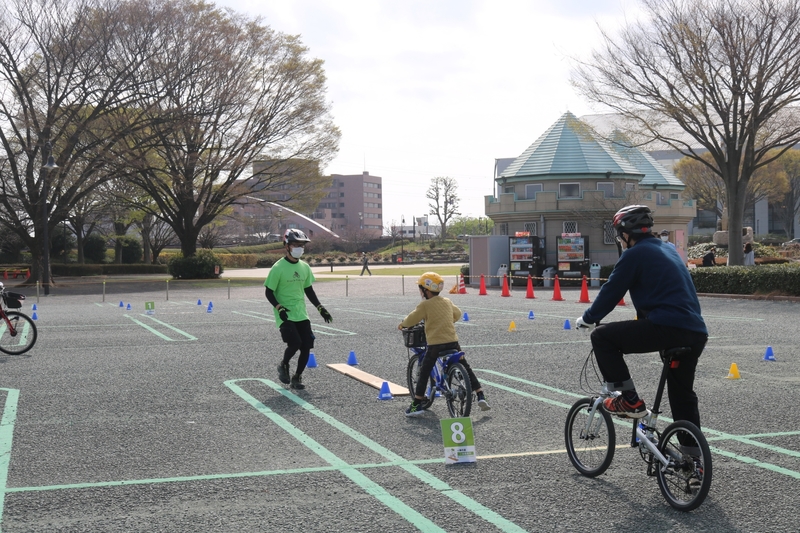 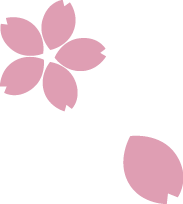 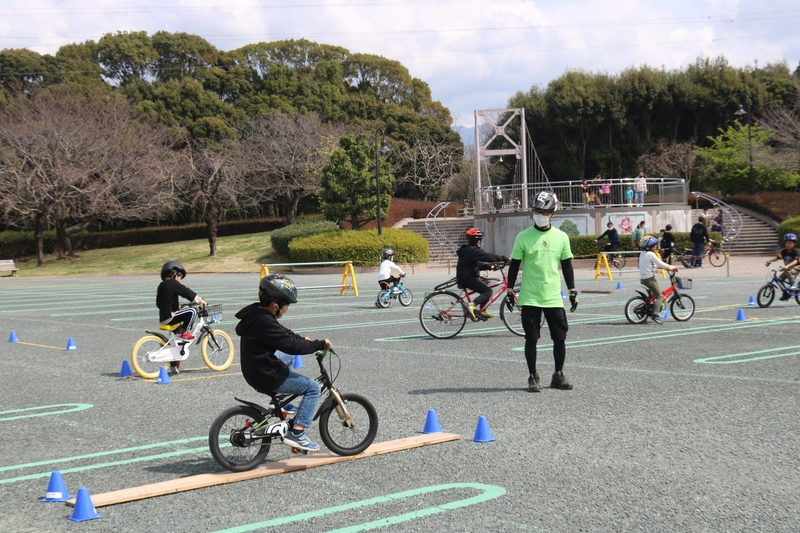 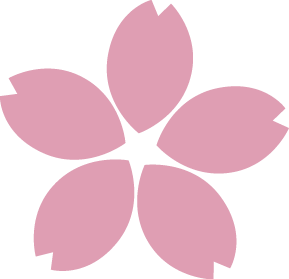 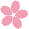 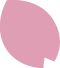 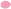 自転車キッズ検定はゲーム感覚で楽しみながら乗車技術を体得しながら安全に乗れる
　　ことを目指すものです。
 　今回は検定体験会ですので、10級～7級を楽しみながら学べます。
 　講師からは、各参加者の様子を見て、随時アドバイス・指導して頂けます。
　 コースは一度きりではなく、何回かでクリアー出来るよう教えて頂きます。

　　講   師     日本マウンテンバイク協会インストラクター
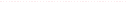 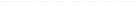 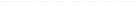 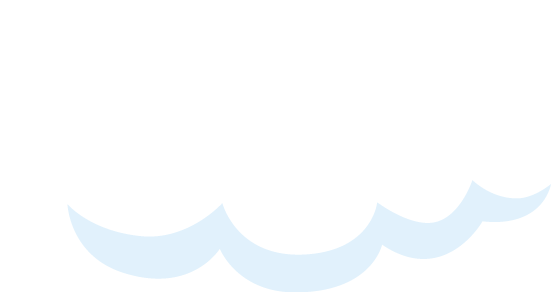 開催日時　　令和５年３月２５日（土）　午前１０時～１２時（受付開始：午前９:３０）
　　　　　　　　　　※天候やグランド状態、コロナ感染状況で中止となる場合があります。
　　　　　　 　　　  我孫子市スポーツ施設ＨＰの運営状況でご確認ください。
　 対　   象　　 自転車に乗れる小学生　先着２０名（保護者の方とご来場下さい）
 　参 加 費　　 無 料
 　持 ち 物　　 自転車（お持ちの自転車でＯＫ）、ヘルメット・手袋（軍手可）、
　　　　　　　　　 プロテクター（必要に応じて）　　※ヘルメットについては、貸出しは可。
　 集合場所　　ゆうゆう公園「はじめての自転車コース」（オフロード自転車コース左横）
 　募集期間　　令和5年2月１日（水）～令和５年３月９（木）
　 申込方法　　我孫子市民体育館受付け窓口（電話可）
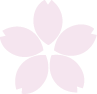 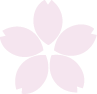 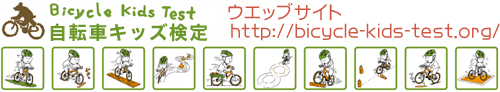 我孫子市民体育館
〒２７０ー1111　千葉県我孫子市古戸６９６
ＴＥＬ：０４－７１８７ー１１５５